Figure 4. Distribution of CS landmarks. (A) The position and depth of the superior peak (SP), inferior peak (IP), and ...
Cereb Cortex, Volume 18, Issue 9, September 2008, Pages 1999–2009, https://doi.org/10.1093/cercor/bhm224
The content of this slide may be subject to copyright: please see the slide notes for details.
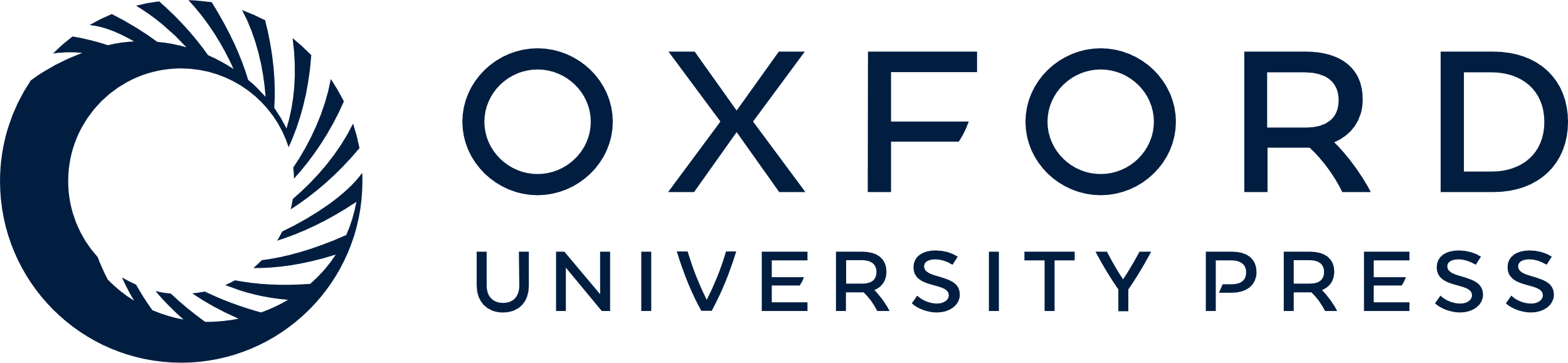 [Speaker Notes: Figure 4. Distribution of CS landmarks. (A) The position and depth of the superior peak (SP), inferior peak (IP), and PPFM are shown for the left and right CS. The SD for both position and depth measures are shown for each point. Note that between sulci, the mean SP varies slightly by position and the IP varies slightly by depth. Though an interesting trend, these differences were not significant. (B) The distribution of the PPFM for both the left and right CS. The bin of positions (e.g., 45 is the bin of positions 41–45) is shown with the approximate Talairach coordinate in parentheses below.


Unless provided in the caption above, the following copyright applies to the content of this slide: © The Author 2007. Published by Oxford University Press. All rights reserved. For permissions, please e-mail: journals.permissions@oxfordjournals.org]